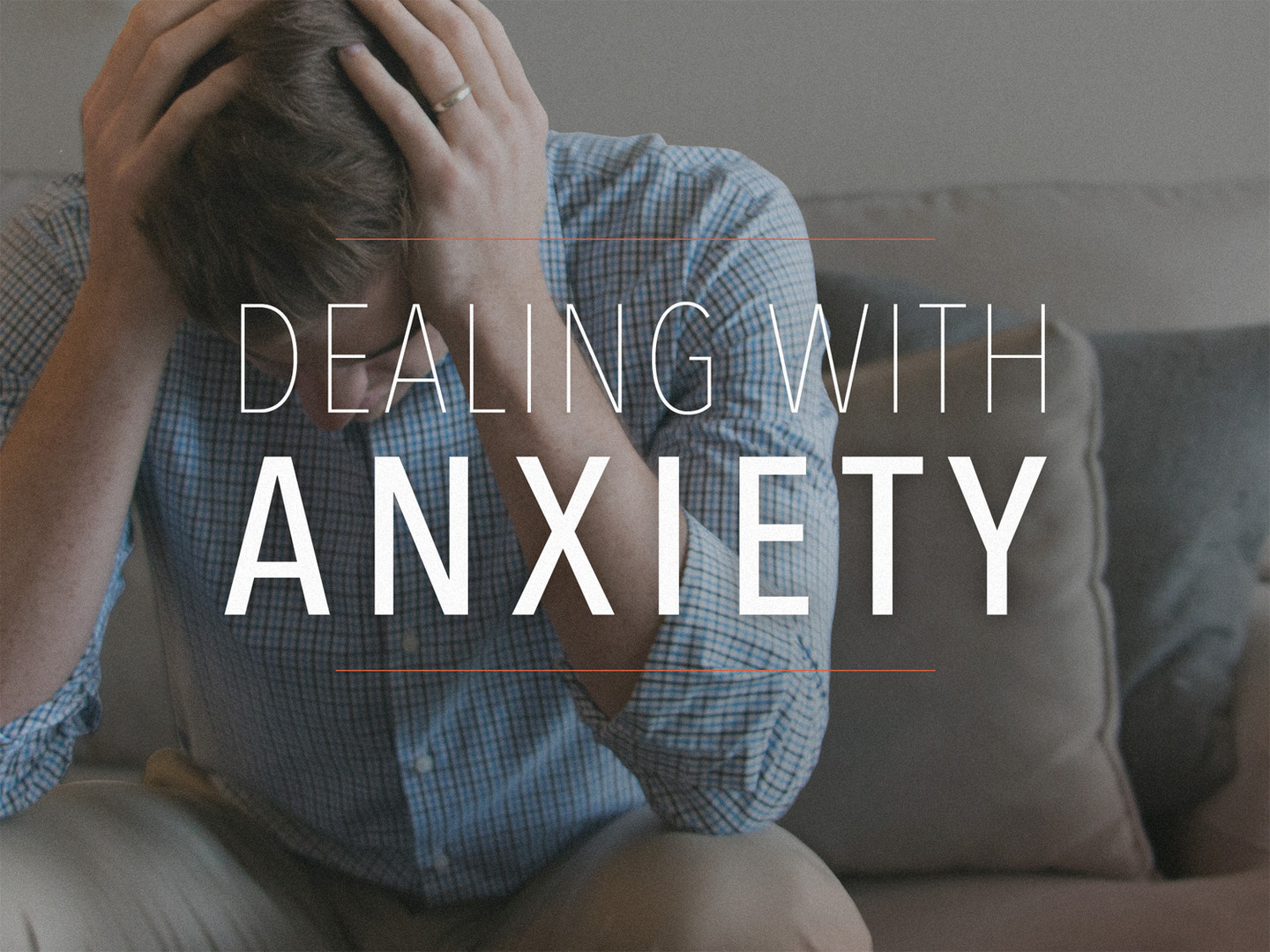 PHILIPPIANS 4:6-9
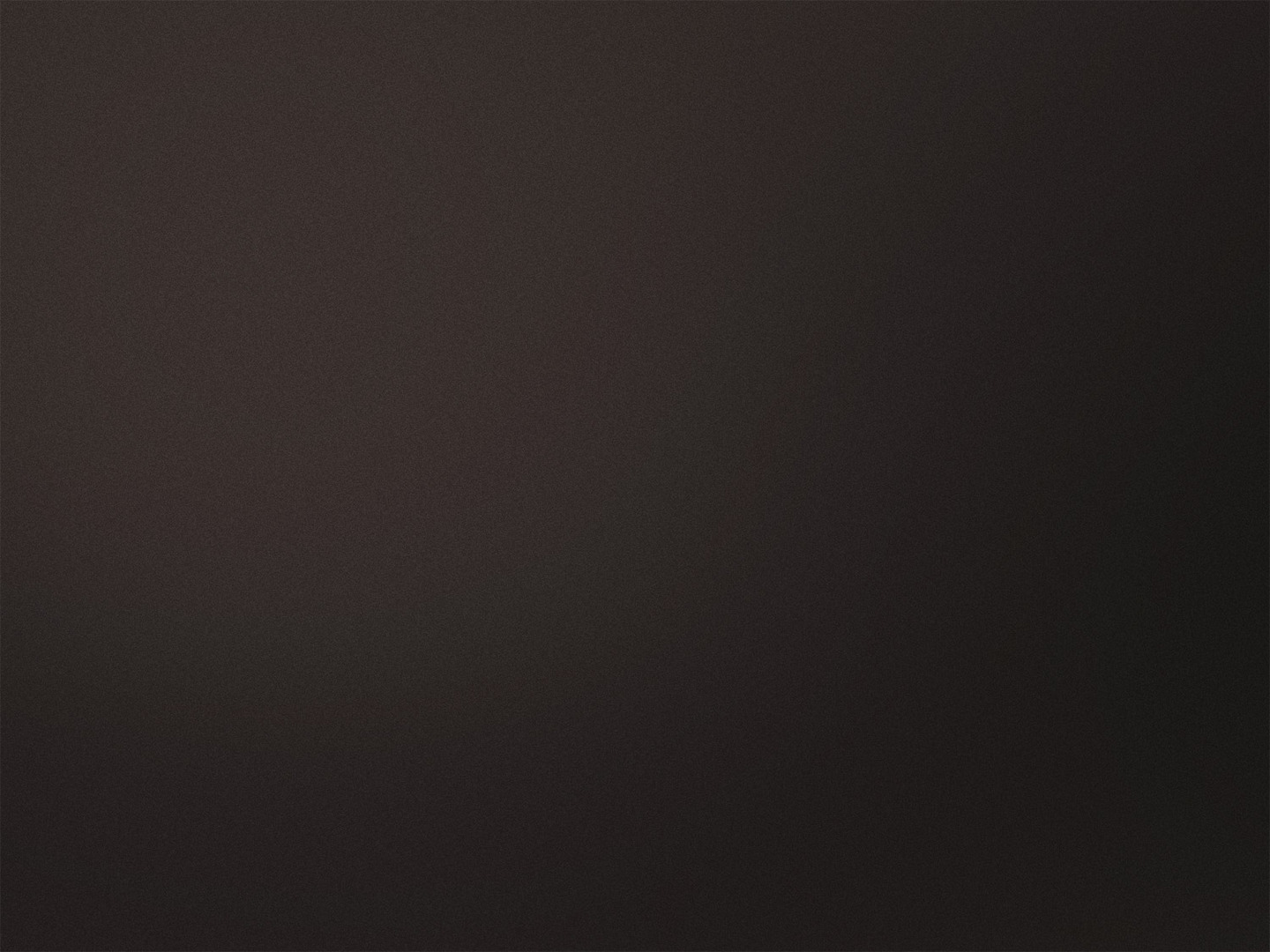 Generalized Anxiety Disorder (GAD)

Social Anxiety Disorder

Panic Disorder

Post-Traumatic Stress Disorder (PTSD)

Obsessive Compulsive Disorder (OCD)
40 Million Adults in the US
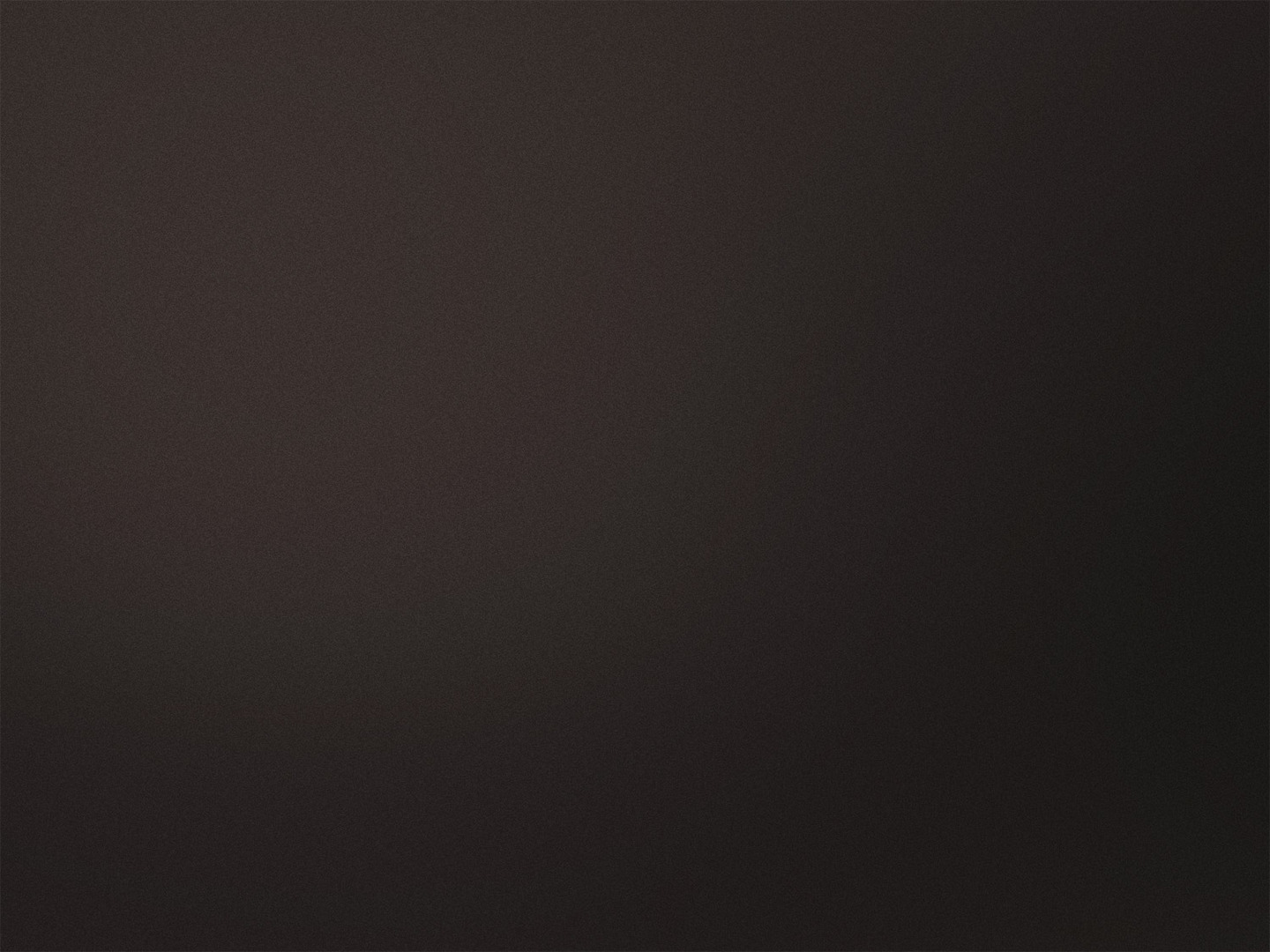 Philippians 4:6-9

do not be anxious about anything, but in everything by prayer and supplication with thanksgiving let your requests be made known to God. And the peace of God, which surpasses all understanding, will guard your hearts and your minds in Christ Jesus.
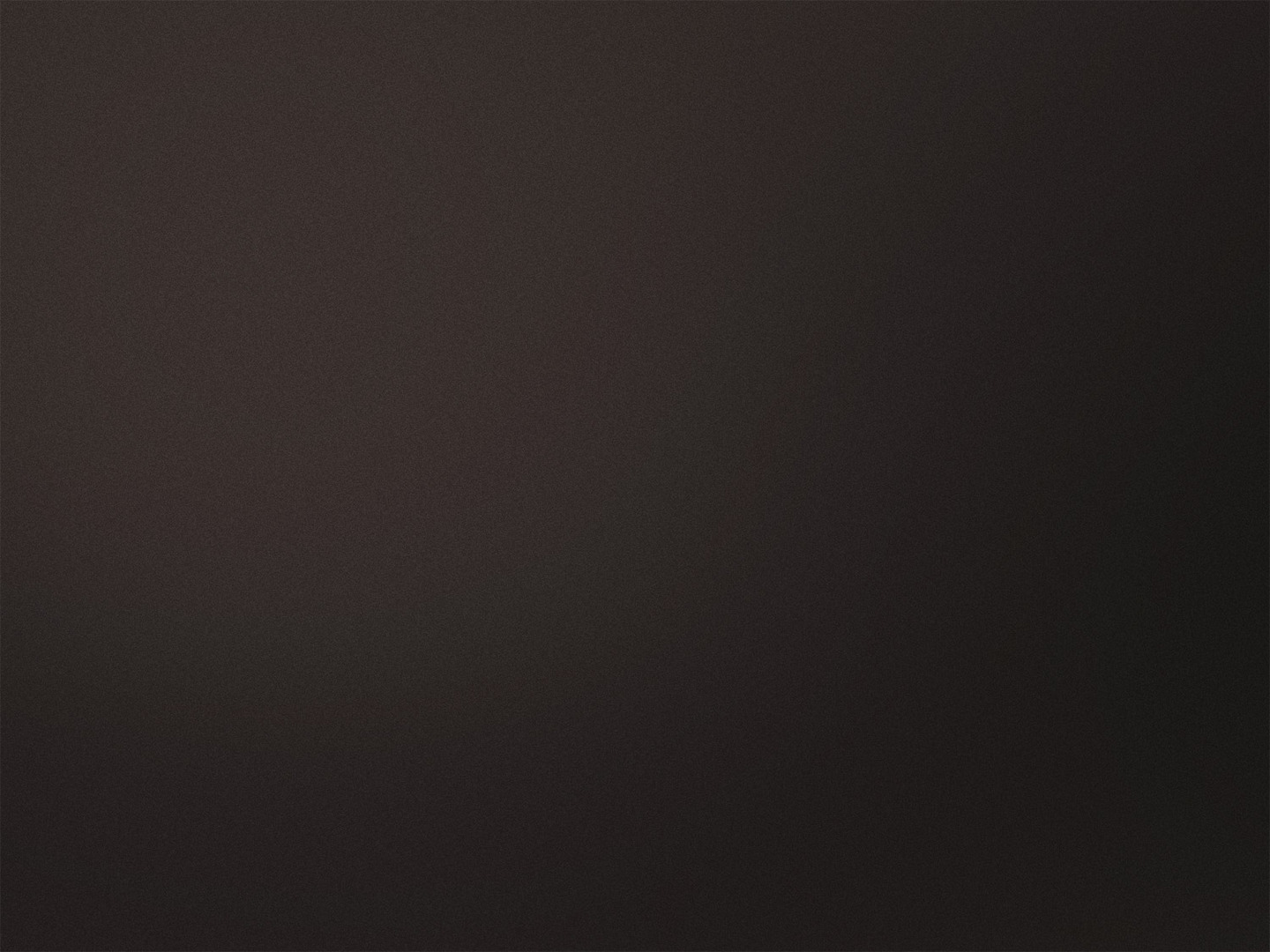 Philippians 4:6-9

Finally, brothers, whatever is true, whatever is honorable, whatever is just, whatever is pure, whatever is lovely, whatever is commendable, if there is any excellence, if there is anything worthy of praise, think about these things. What you have learned and received and heard and seen in me—practice these things, and the God of peace will be with you.
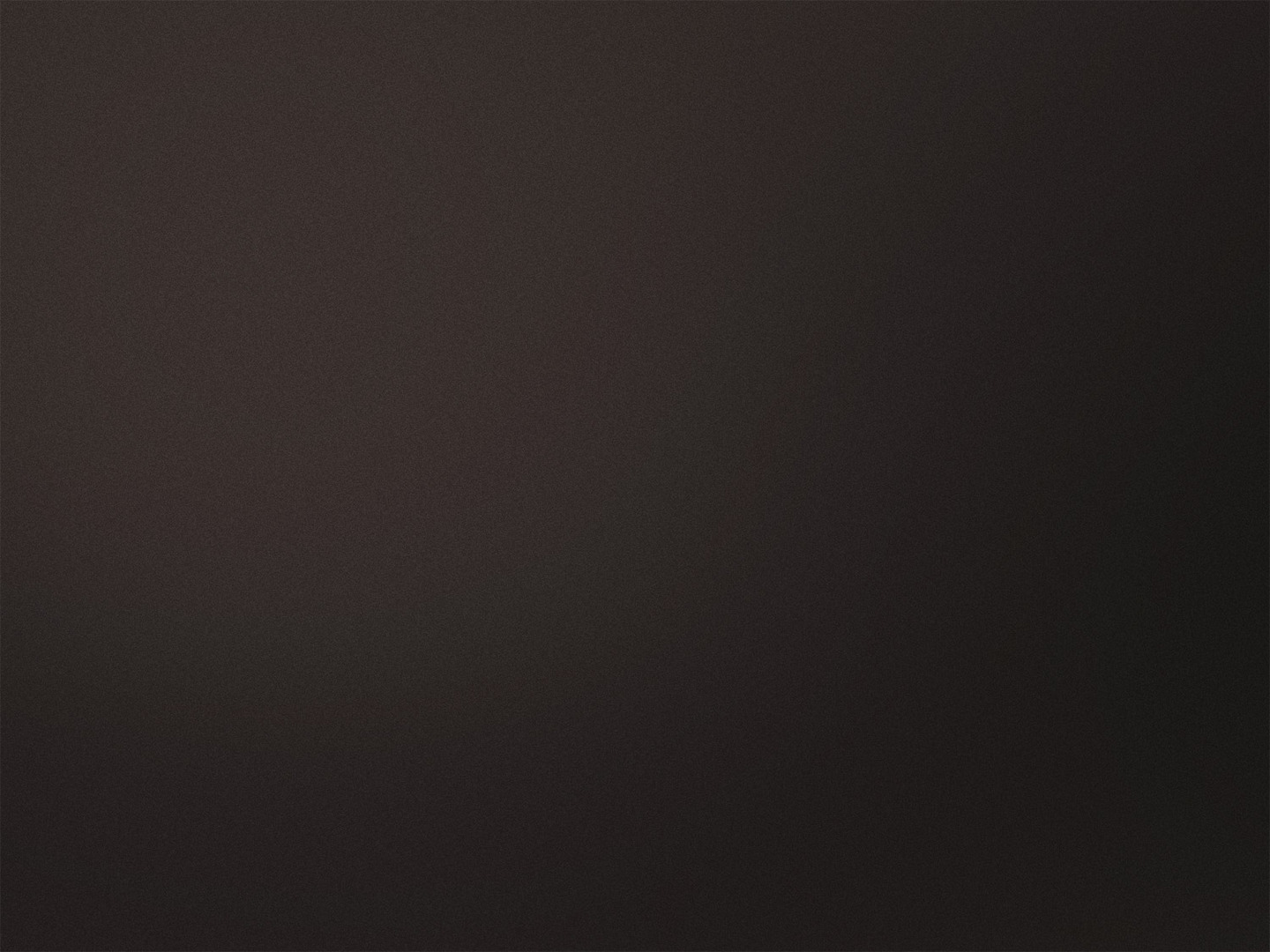 CONCERN
(constructive)
ANXIETY
(destructive)
motivates

increases creativity

promotes initiative

attempts to improve the future

hopes for the best

directs the mind to what is important
paralyzes

decreases creativity

prevents initiative

attempts to control the future

fears the worst

distracts the mind from what is important
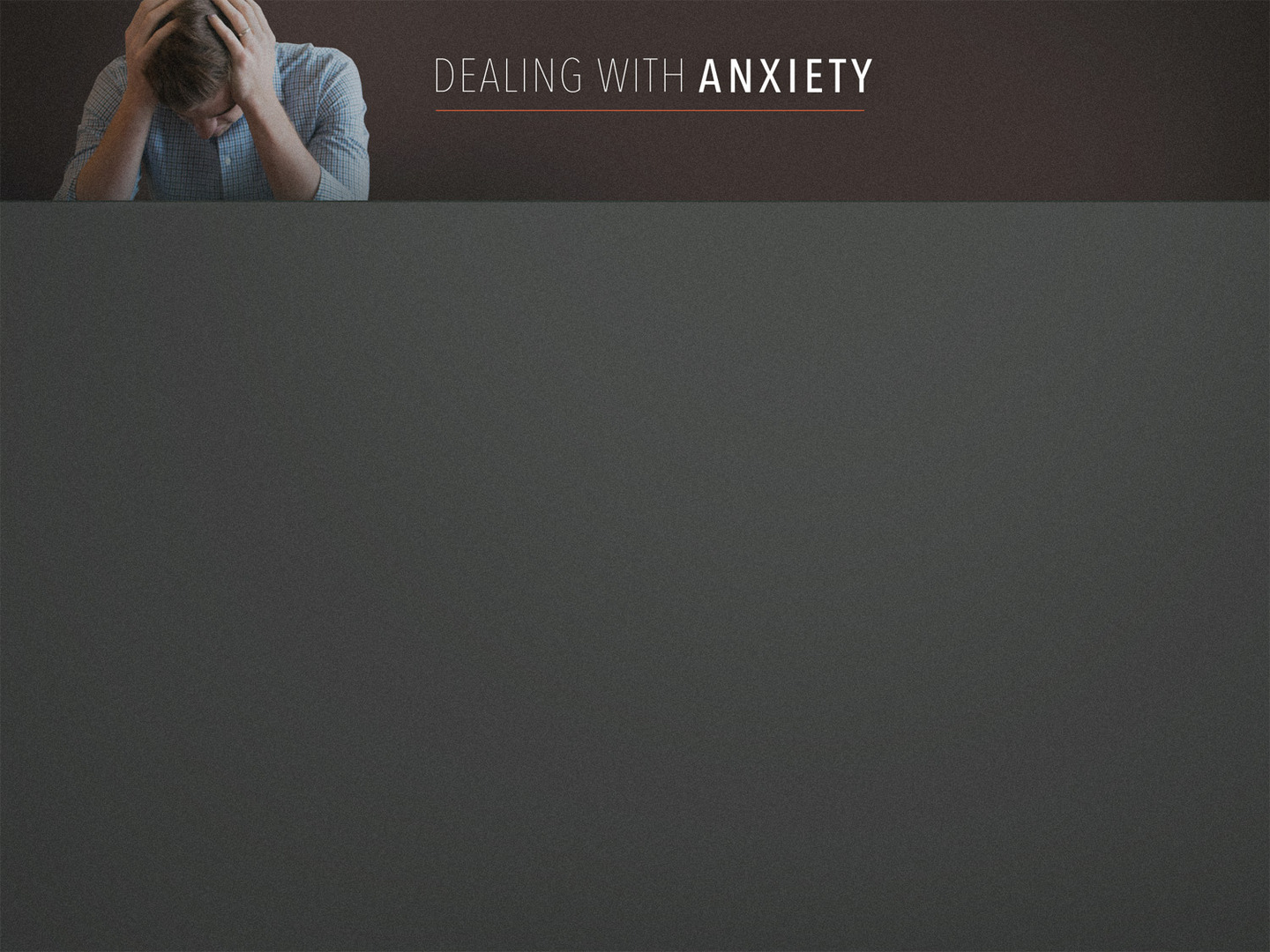 PRAYER (v. 6)
1 Pet. 5:7; Heb. 4:16; Ps. 34:4; 
Is. 41:13; Matt. 11:28; Jas. 5:15
THANKSGIVING (v. 6)
Ps. 9:1, 28:7, 107:8-9, 118:24
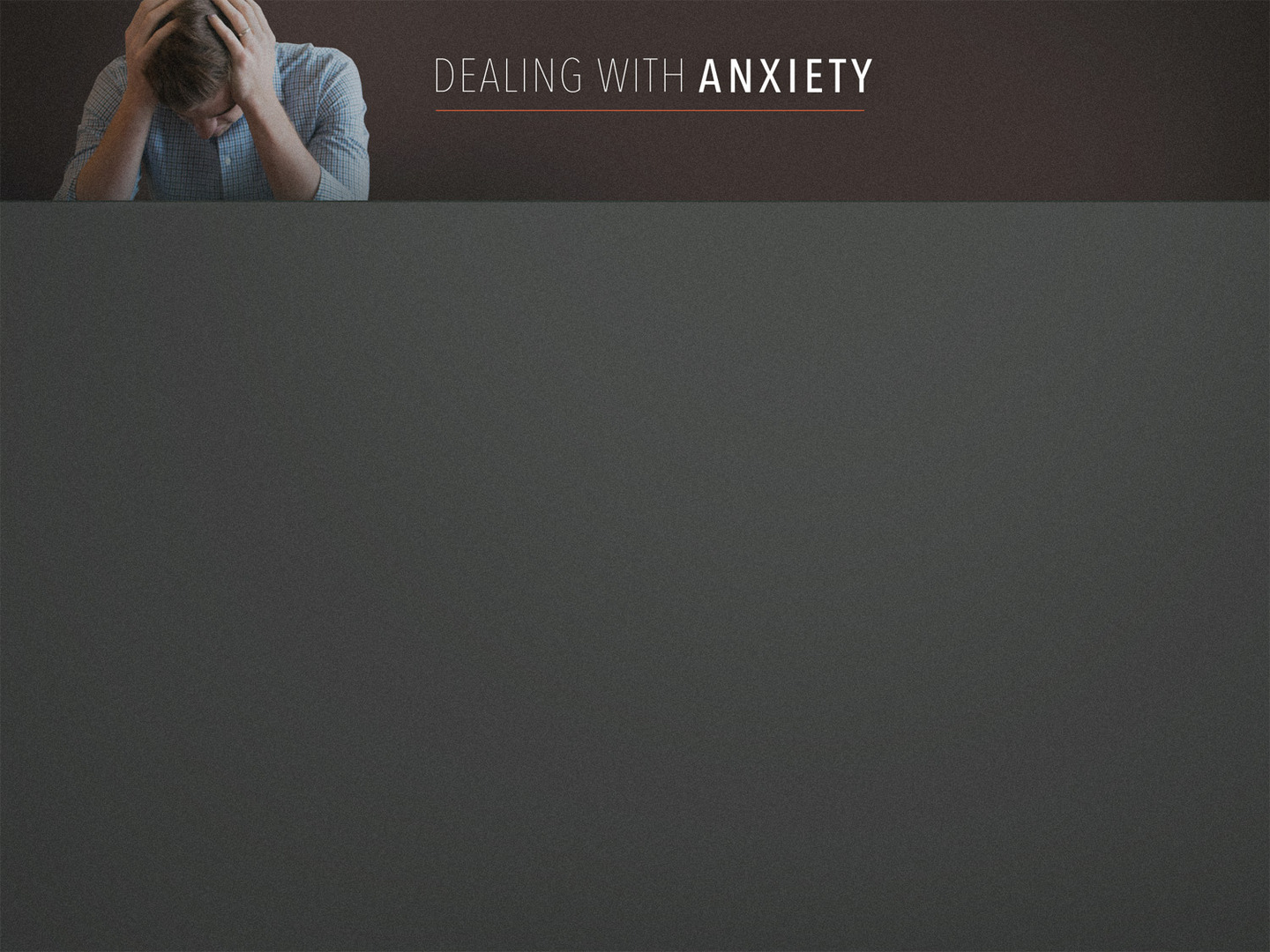 FOCUS ON THE POSITIVE (v. 8)
Rom. 12:2; Col. 3:2; 
Matt. 6:33; 1 Thess. 5:16-18
OBEDIENT TO GOD’S WORD (v. 9)
Ps. 119:105; Lk. 11:28; Jn. 14:15; 15:14; 
Jas. 1:25; 1 Pet. 1:14
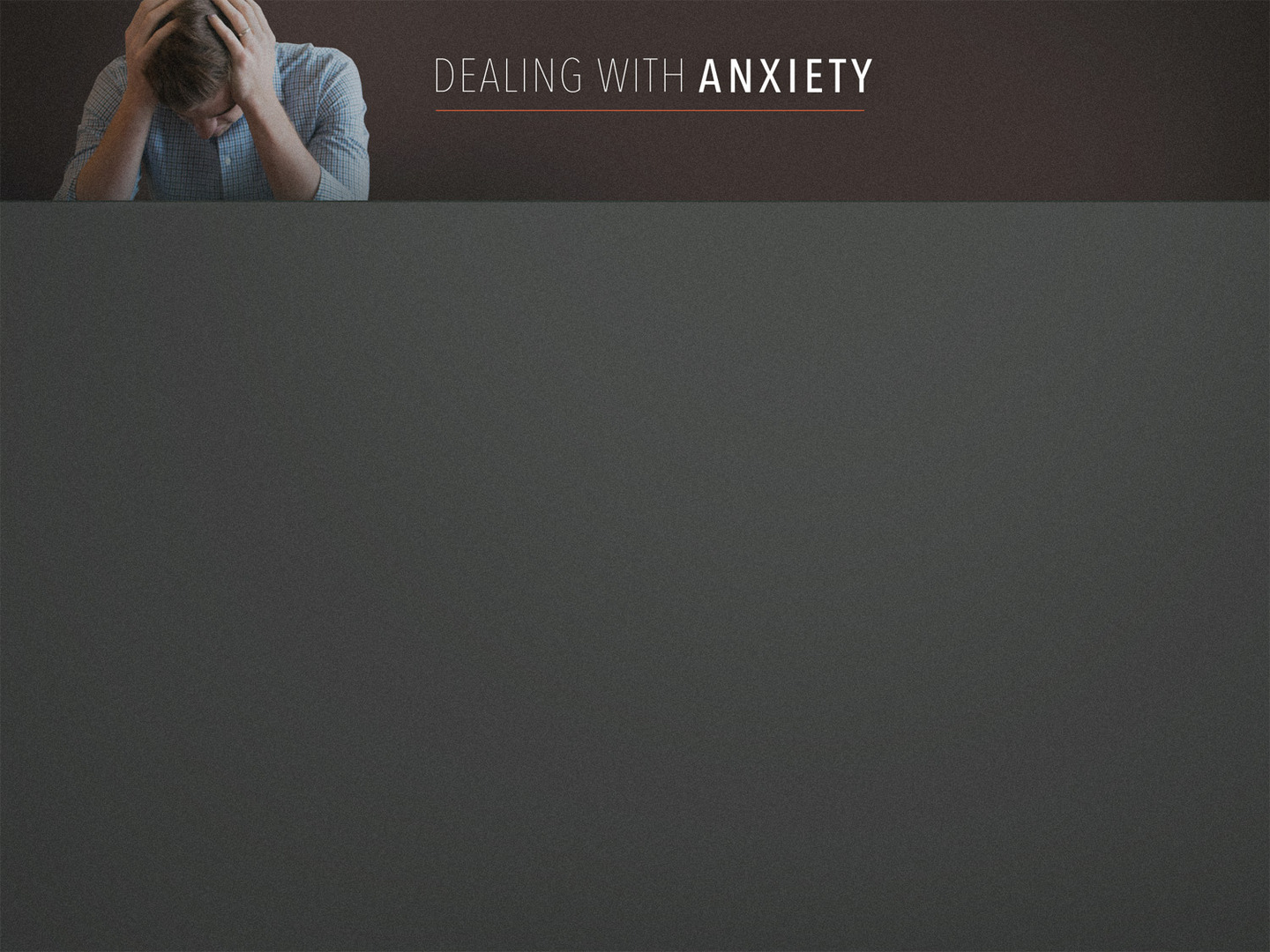 the result?
THE PEACE OF GOD (v.9)
Phil. 4:7, 9; Jn. 14:27; Gal. 5:22; 
Ps. 29:11, 119:165
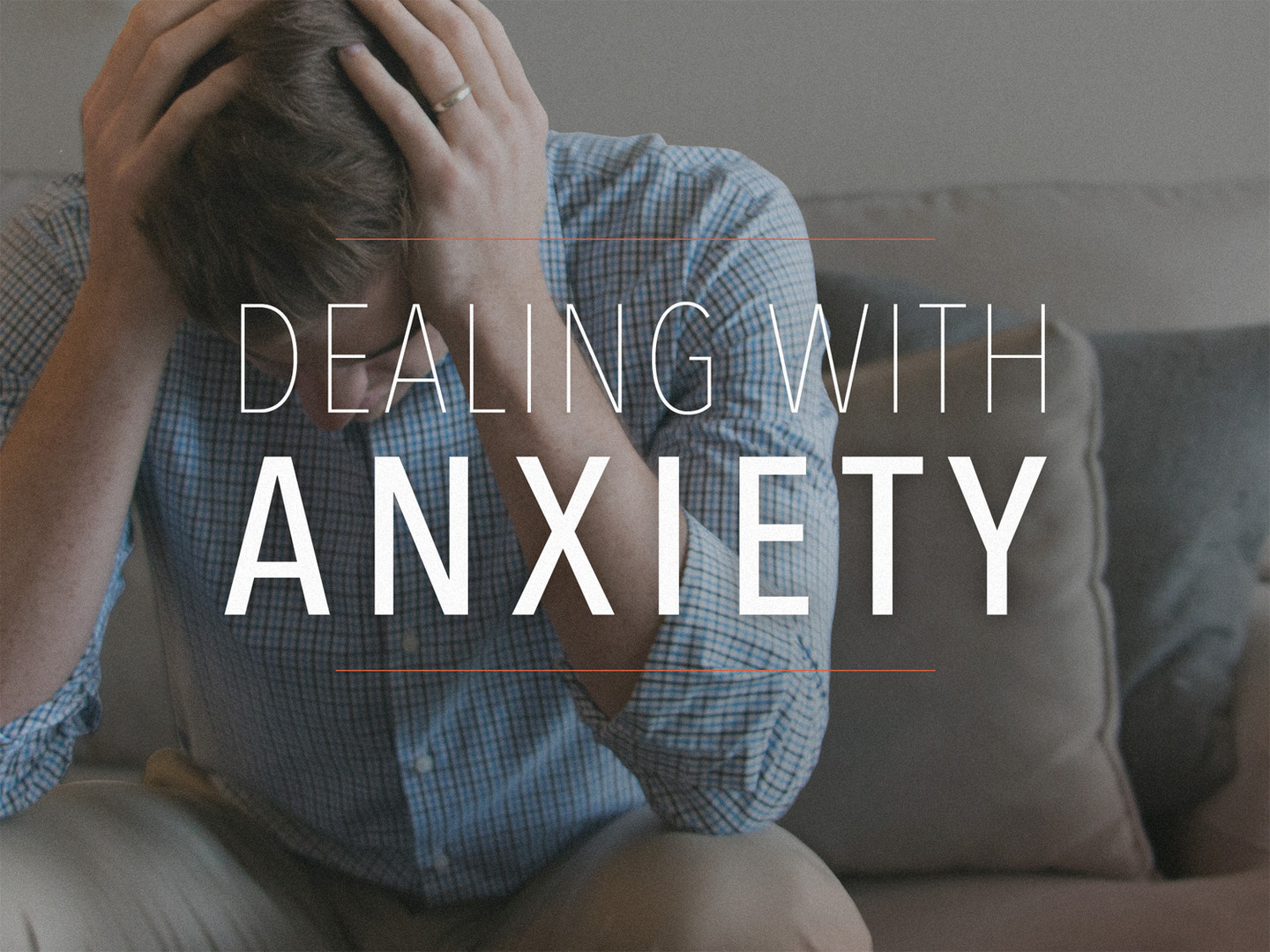 PHILIPPIANS 4:6-9